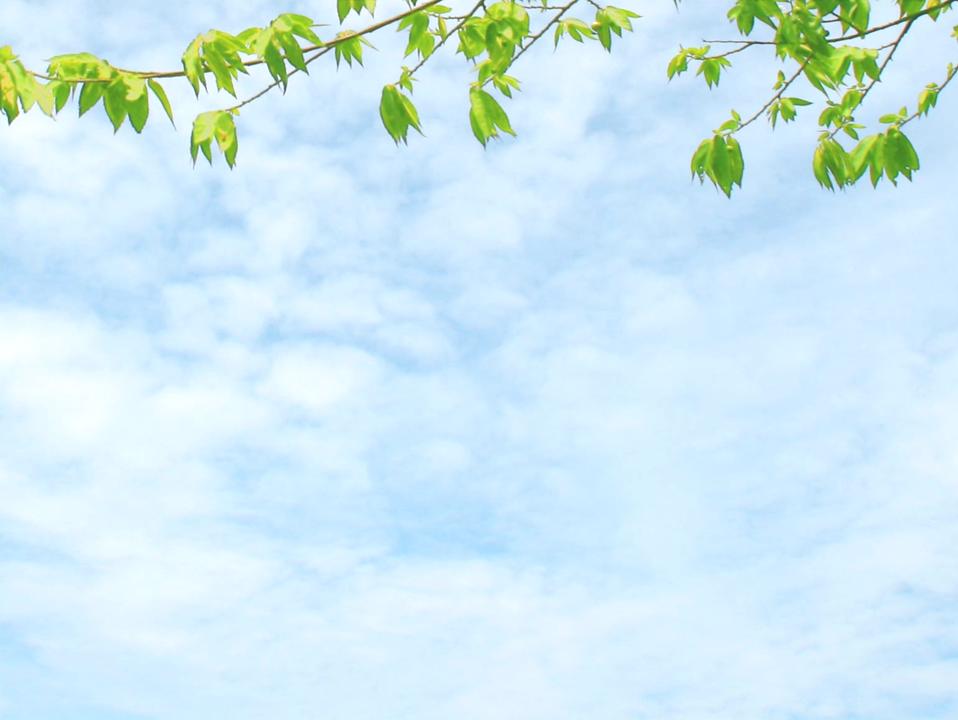 與我同行古早的路,
在加利利土粉的路.就是耶穌人生路途, 
與我同行, 與我同行.與我同行（與我同行） 
牽手進前（牽手進前）相與到佇海邊抄尋神聖的腳跡.留在沙頂與我同行, 與我同行.
與我同行石頭的路 
爬上各各他的山頂.耶穌佇彼揹十字架 
與我同行 與我同行.與我同行.
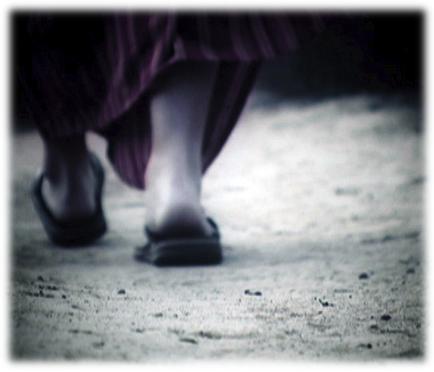 看這所在, 
耶穌受死 使咱自由.跪十架前感謝
主愛（thiàⁿ）. 
與我同行,與我同行.與我同行,與我同行, 
與我行.
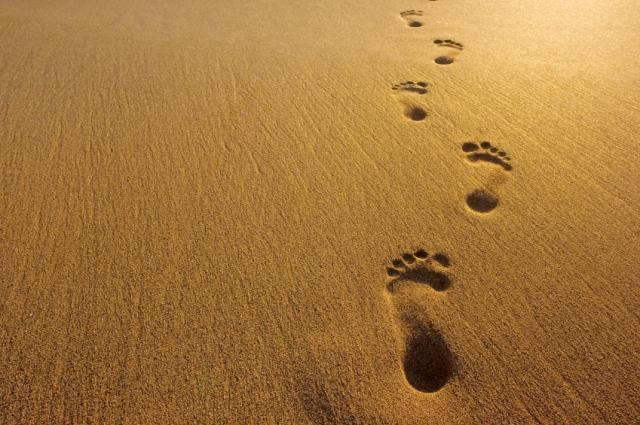